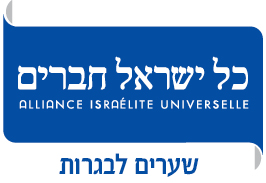 שערים לחלום
"מי שיש לו 'למה' שלמענו יחיה, יוכל לשאת כמעט כל 'איך'" (ניטשה)
כתבה: נושי יפה
עיבוד: אושרה נמימי הלוי
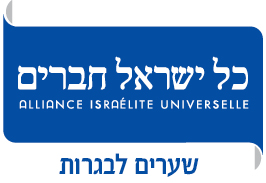 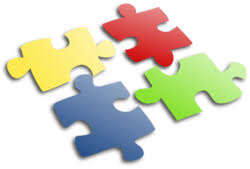 נרכיב פאזל מהתמונה שלנו בילדות
פאזל
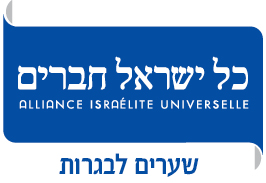 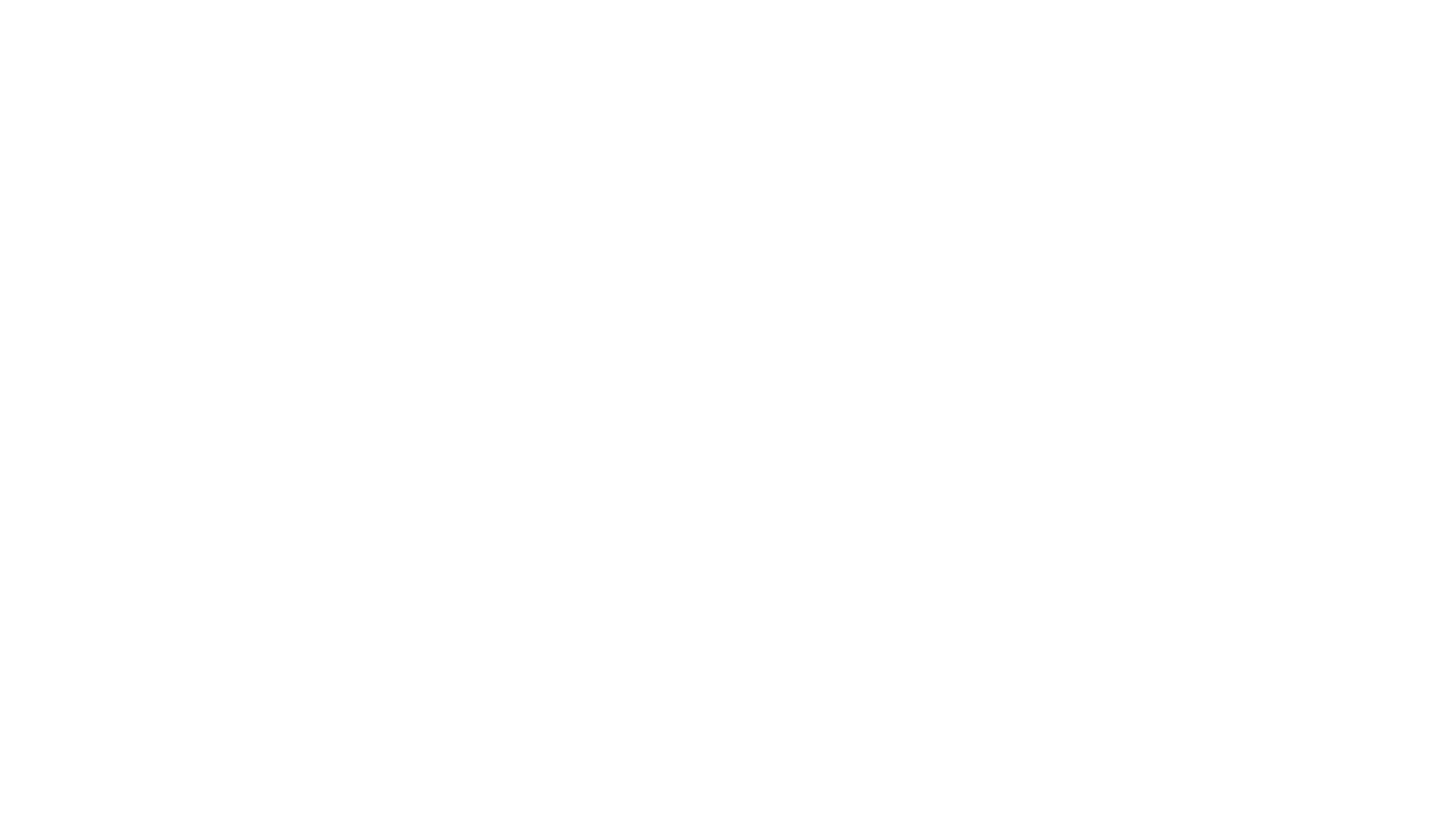 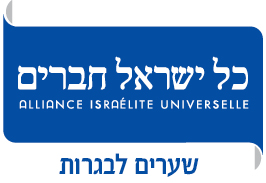 באיזו דרך עליי לבחור?
נקודות למחשבה, אני בעוד כמה שנים....
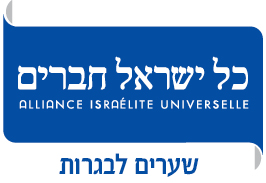 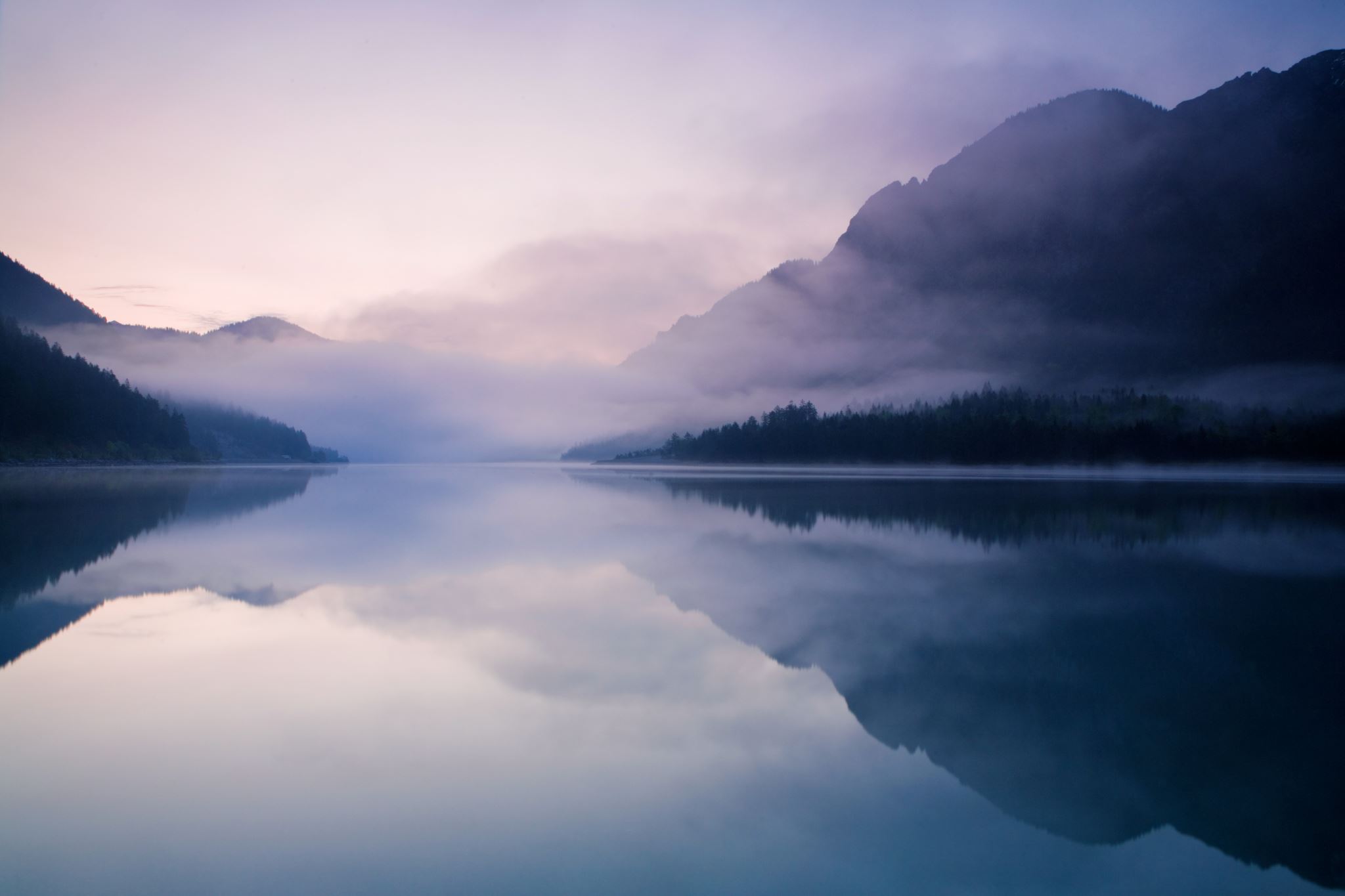 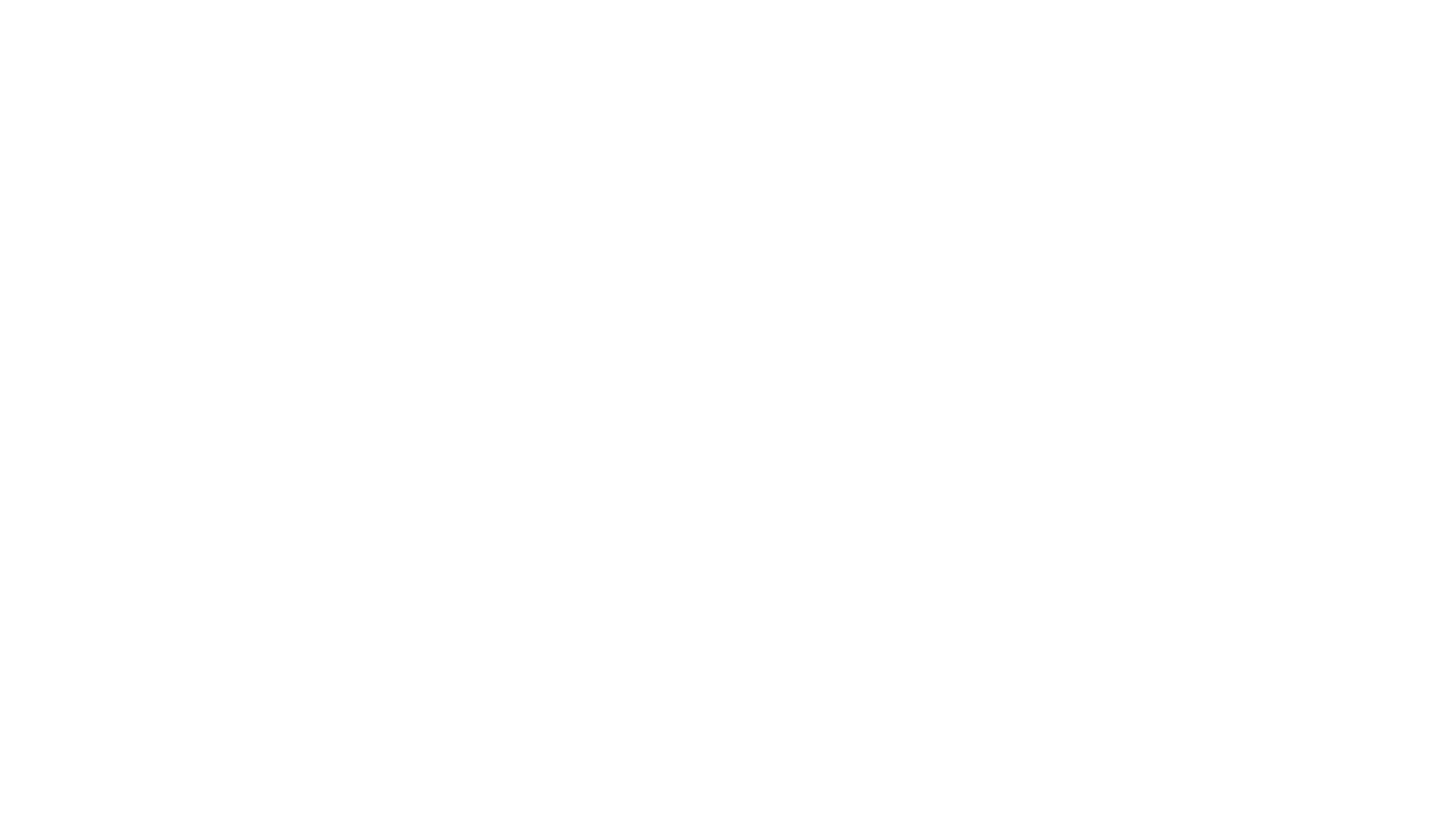 ועכשיו...
קולאז אישי
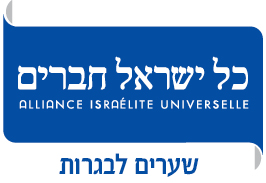 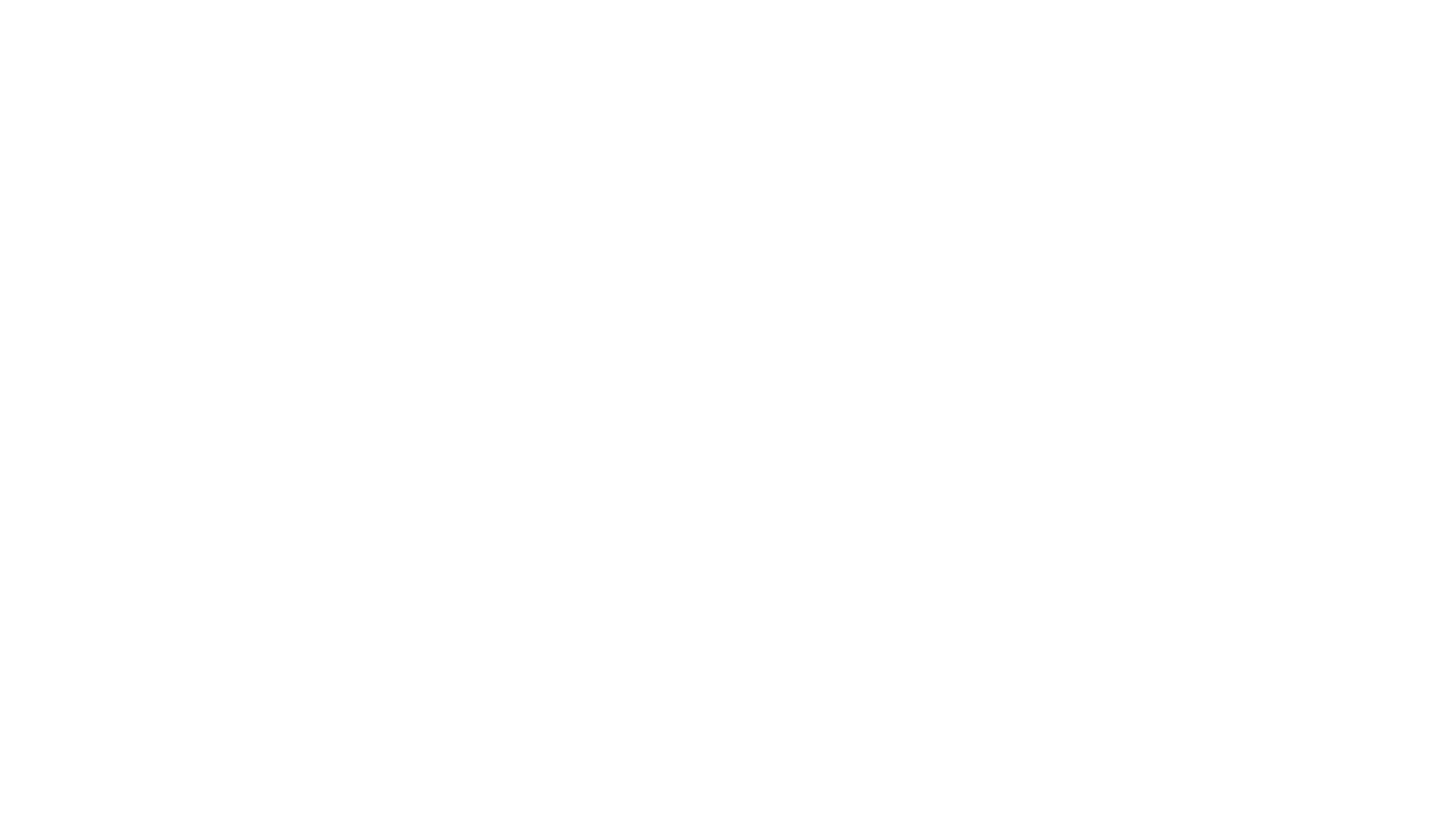 - מה עליכם לעשות היום כדי לממש את תמונת העתיד?- מי או מה יוכל לעזור לכם במימוש החלום?- אלו תכונות/כוחות חיוביים יש בכם ויוכלו לעזור לכם במימוש החלום?- איך למידה תוכל לסייע במימוש תמונת העתיד?
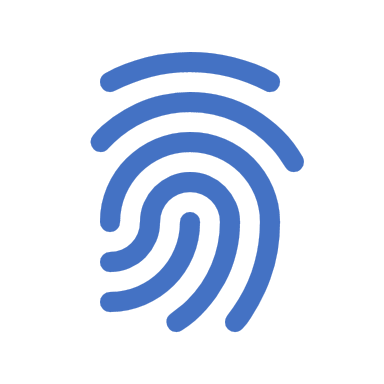 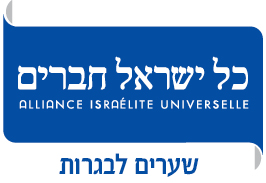 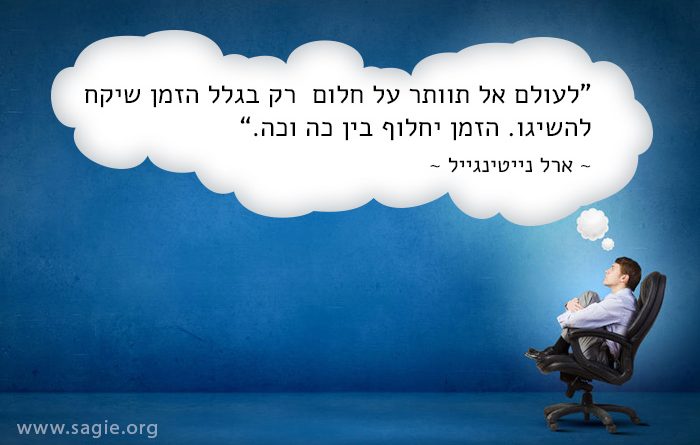 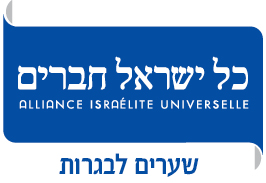